Título
Mensaje principal del artículo
Métodos
Resultados
Contexto
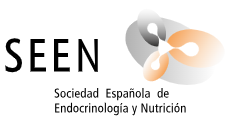 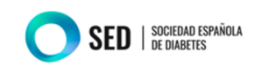 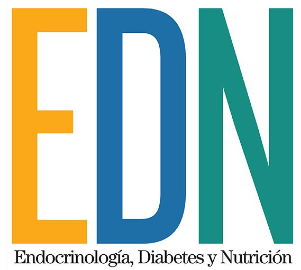